Eesti pealinn - Tallinn
Tallinna vapp
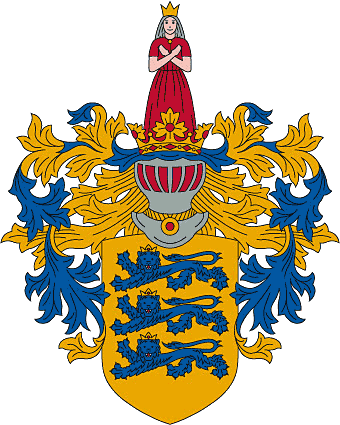 Täisvapp
Tallinna täisvapi kilp on kuldne ning sellel on kolm sinist lõvi. 
Kiiver on hõbedane, suletud varbsilmikuga ja punase voodriga. 
Kaelakaitsel on kuldne kett punase juveeliga. 
Suur vapp
Täisvapi vapikilpi ilma muude heraldiliste atribuutideta. 
Vapil olevad lõvid on Eesti sümbolitest vanimad, kasutatud alates 13. sajandist. 
Põhineb Taani vapil.
Väike vapp
Tallinna väikesel vapil on hõbedane rist punasel väljal.
Väike vapp on ühtlasi Harjumaa vapiks, ulatub Taani aega ja kujutab Dannebrogi risti.
18.11.2019
2